BJT Risposte dinamiche
Amplificazione :
Modello per i piccoli segnali
Conduttanza di entrata gEB
Transconduttanza gm
Frequenza di taglio
Commutazione :
Impedenza stato off
Impedenza stato on
Tempo di commutazione
Amplificazione :
Modello per i piccoli segnali
Conduttanza di entrata gEB
Transconduttanza gm
Frequenza di taglio
Modello generale
di 
Ebers-Moll
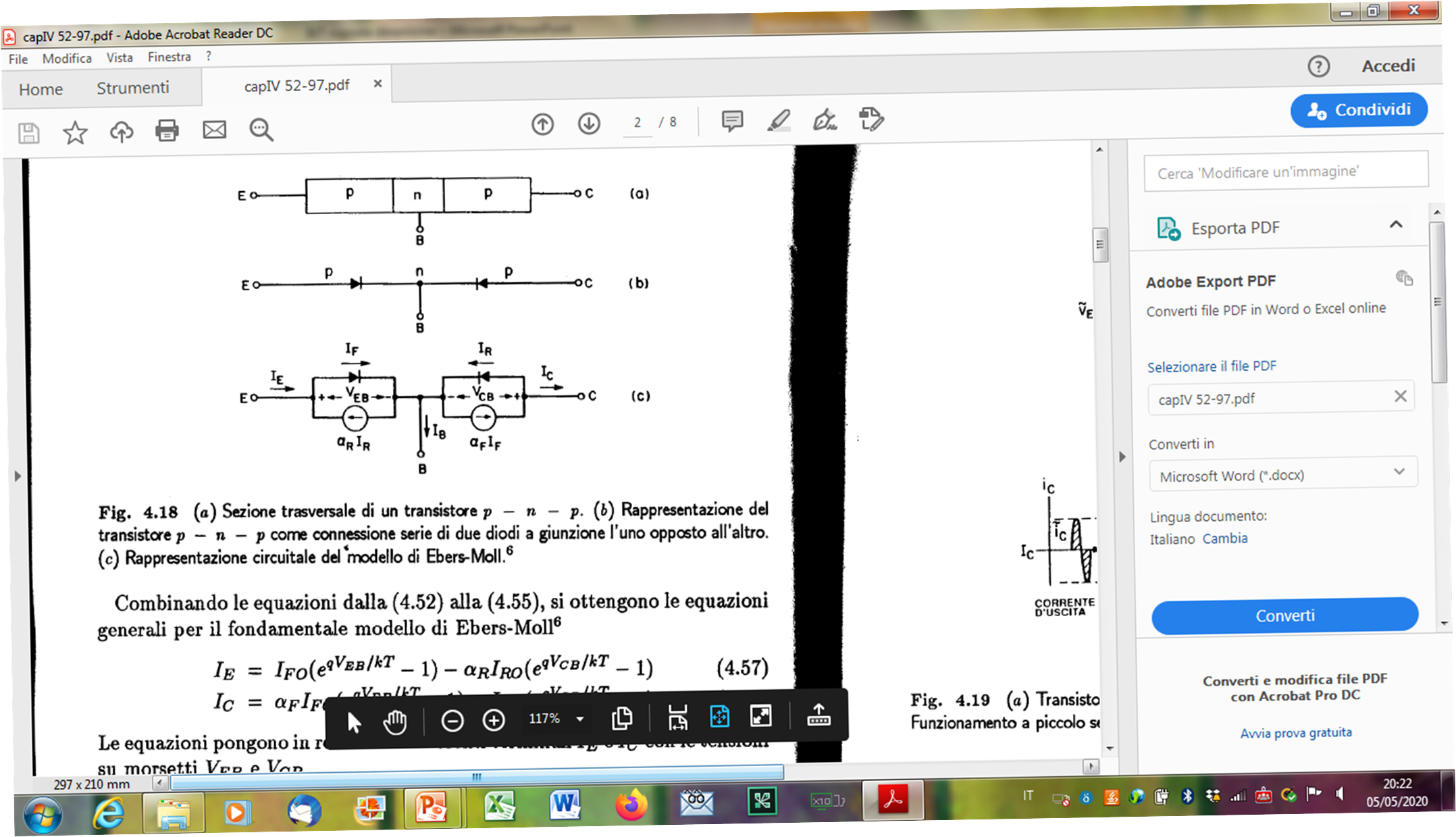 struttura
Fig.4.18
topologia
Circuito equivalente
Piccoli segnali
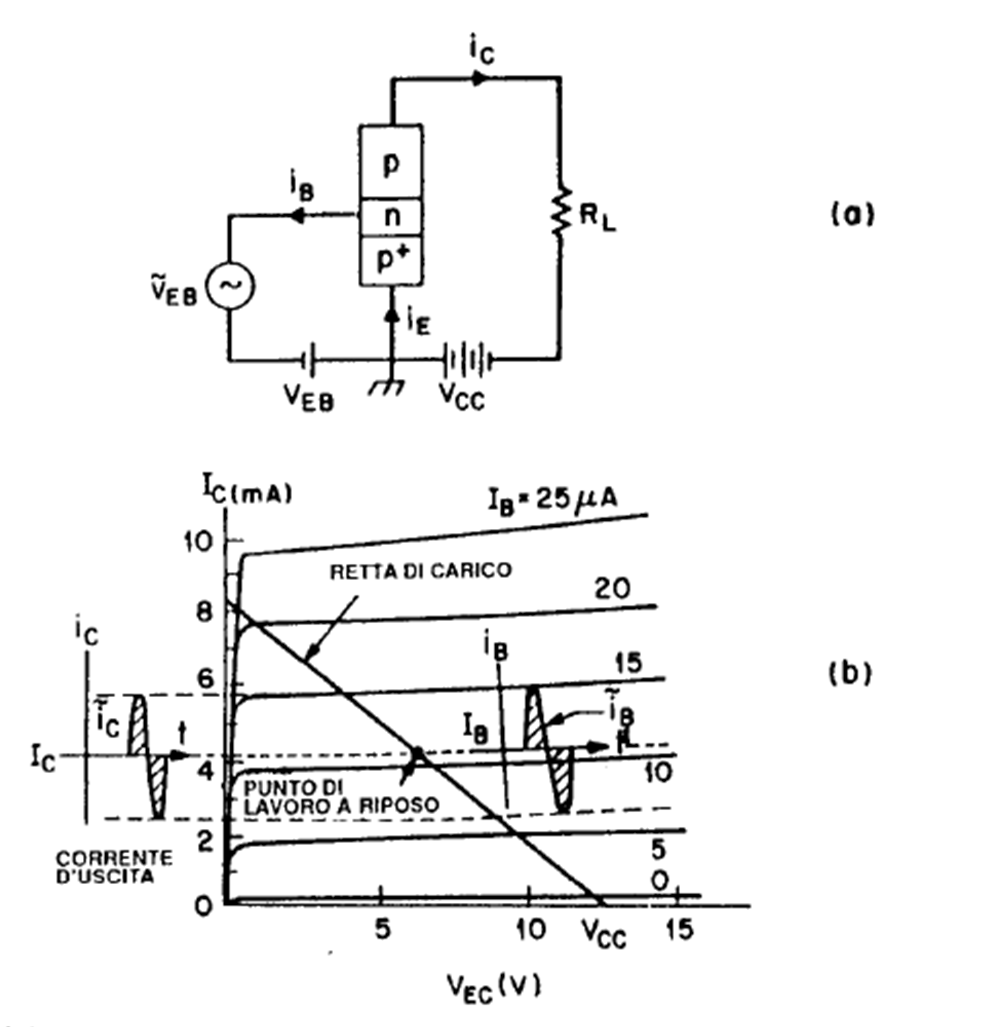 Input
segnale
punto di lavoro
Output
Fig.4.19
Piccoli segnali
Approssimazioni 
del Modo attivo
Transconduttanza
Conduttanza di entrata
Modello per i piccoli segnali
Fig.4.21
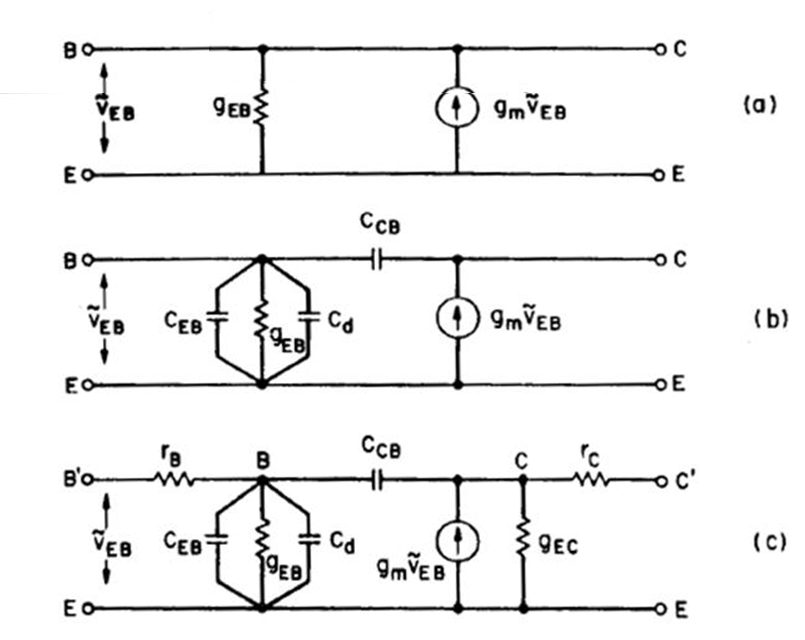 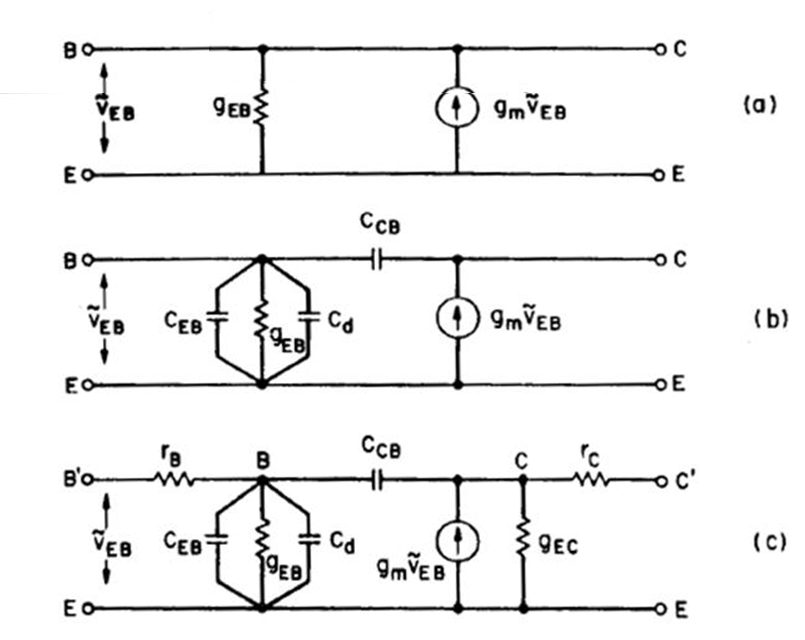 Aggiungendo le capacità delle giunzioni
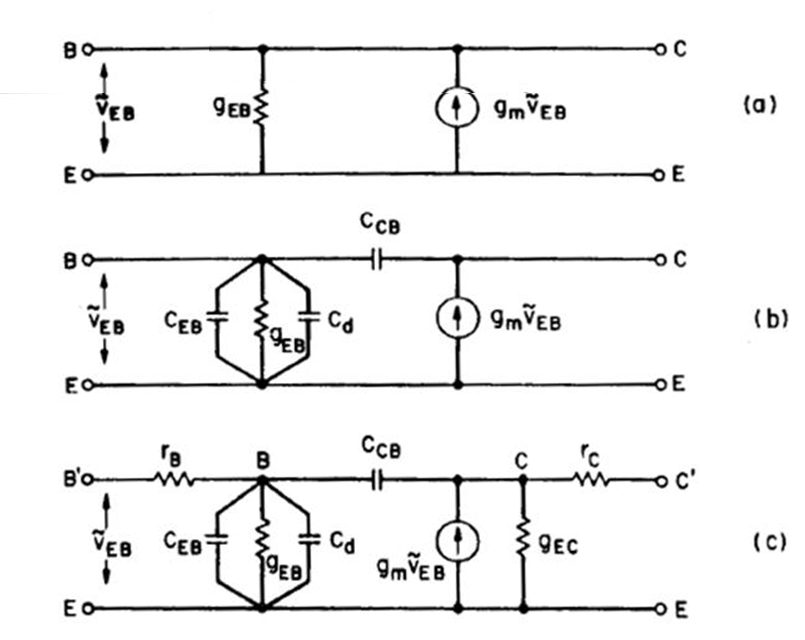 Aggiungendo le resistenze e conduttanze
Per tener conto della modulazione della larghezza di base
Frequenza di taglio
Amplificazione DC
BASE COMUNE
fT in base comune
Poiché
cerchiamo una forma analoga
Amplificazione DC
EMETTITORE COMUNE
Otteniamo
fT in emettitore  comune
Frequenza di taglio
Amplificazione DC
BASE COMUNE
fT in base comune
Amplificazione DC
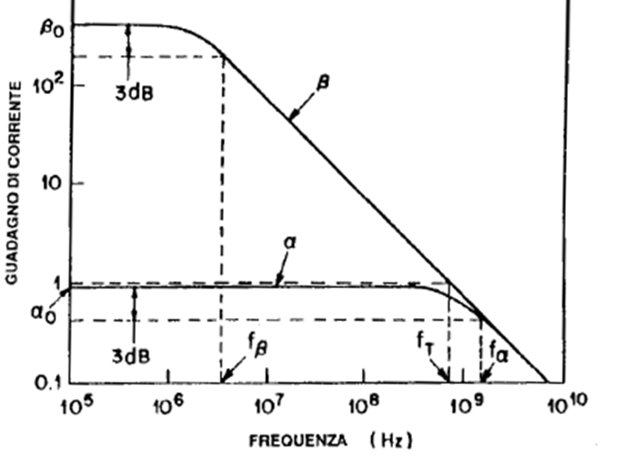 EMETTITORE COMUNE
fT in emettitore  comune
Figura 4.22
Minoritari in base e risposte dinamiche
Non è sorprendente immaginare che la quantità e la velocità dei minoritari in base siano cruciali per le risposte dinamiche di un BJT, sia in amplificazione che in modulazione.
Ad esempio, la frequenza di taglio in base comune fa esaminata nelle slides precedenti la possiamo considerare essenzialmente determinata dal tempo tB di attraversamento della base da parte delle lacune.
Questo è il senso della seconda parte del paragrafo intitolato «Frequenza di taglio» nel sottocapitolo 4.3.2sulla risposta in frequenza di un BJT.

Tuttavia, essendo quella parte (formule 4.75, 4.76, 4.77) riferita alla approssimazione di base corta, la riesaminiamo nel dettaglio qui di seguito, facendo la approssimazione solo alla fine.
Tempo di transito dei minoritari in base
Definiamo questo tempo come
Dove             è la velocità con cui le lacune si muovono per diffusione nell’attraversare la base
Questa stessa velocità entra nella definizione della corrente di lacune
Quindi:
Noi conosciamo già sia densità di cariche che densità di corrente
Nel modo attivo :
Qui entra la approssimazione di base corta
Formula 4.77
Quindi:
Questo tempo di transito ha anche altri importanti collegamenti.

Vediamo come entra nella relazione tra corrente in uscita e carica totale immagazzinata
La corrente di uscita IC, espressa tramite i coefficienti di Ebers-Moll per il modo attivo, è
La carica totale di lacune in base per il modo attivo è
Commutazione :
Impedenza stato off
Impedenza stato on
Tempo di commutazione
Impedenza dello stato off
Off= interdizione
Ricordando da Ebers-Moll il legame con IE0 e IC0
IC
Una buona Roff ha valori alti.
Piccole correnti di saturazione
per BE e CE
p
RL
n
-
IB
VCC
RS
+
P+
IE
Formula 4.81
Impedenza dello stato on
≈
On=Saturazione
Ricordando da Ebers-Moll
il legame con IE0 e IC0
Ricordando da Ebers-Moll
il legame con IE0 e IC0
Usiamo ora VEB e VCB per ricostruire VEC
Impedenza dello stato on
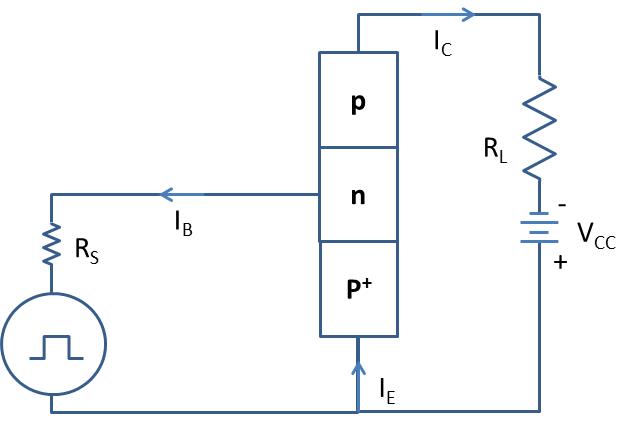 Esprimiamo le correnti in termini 
di corrente di ingresso IB e corrente di uscita IC
Una buona Ron ha valori bassi.
Alte correnti IC
Formula 4.82
Retta di carico e commutazione
VEC
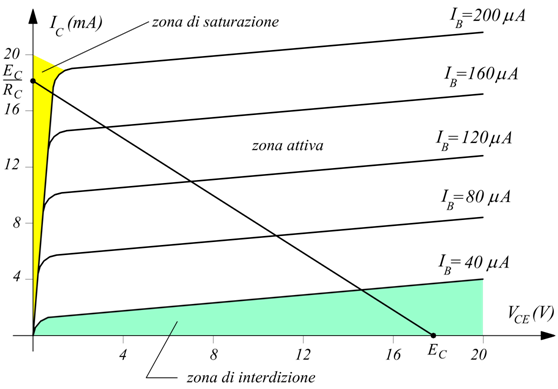 IC
p
RL
n
Retta di carico
-
IB
VCC
RS
+
P+
La retta di carico dice che passando 
dalla interdizione (bassa Ic alta impedenza)
alla saturazione (alta Ic bassa impedenza)
si transita attraverso la regione attiva
In bassa impedenza, la corrente è costante
IE
Tempo di commutazione
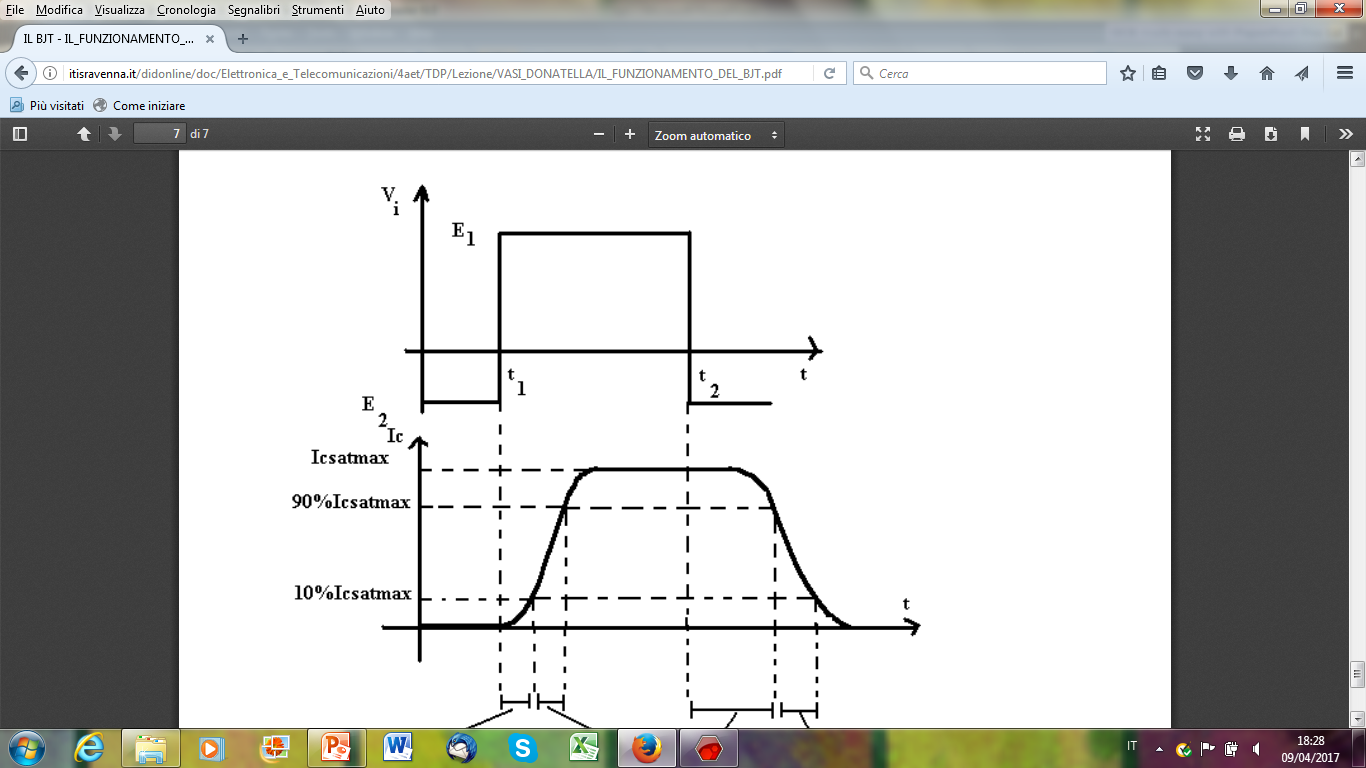 Input
Output
PERCHE’?
Tutto si gioca sull’accumulo e svuotamento di cariche in base
Conviene ancora una volta lavorare sull’integrale di cariche e correnti in base
Tempo di commutazione. Equazione del controllo di carica
Partiamo dalla Equazione di Continuità
Vale per le lacune nella regione neutra di base. E’ la formula 2.80, senza generazione G, e con la ricombinazione R espressa come nella forma estesa 2.82
Possiamo trascurare pn0 in condizioni di iniezione
Moltiplichiamo per q, per A e integriamo su tutta la base ogni termine
Integrale della derivata della corrente
QB
QB
Questa è la carica totale in base
Pure questa è la carica totale
Corrente in ingresso da E, meno corrente in uscita verso C= corrente di base
iB
Equazione del controllo di carica
La usiamo per studiare il transitorio in commutazione
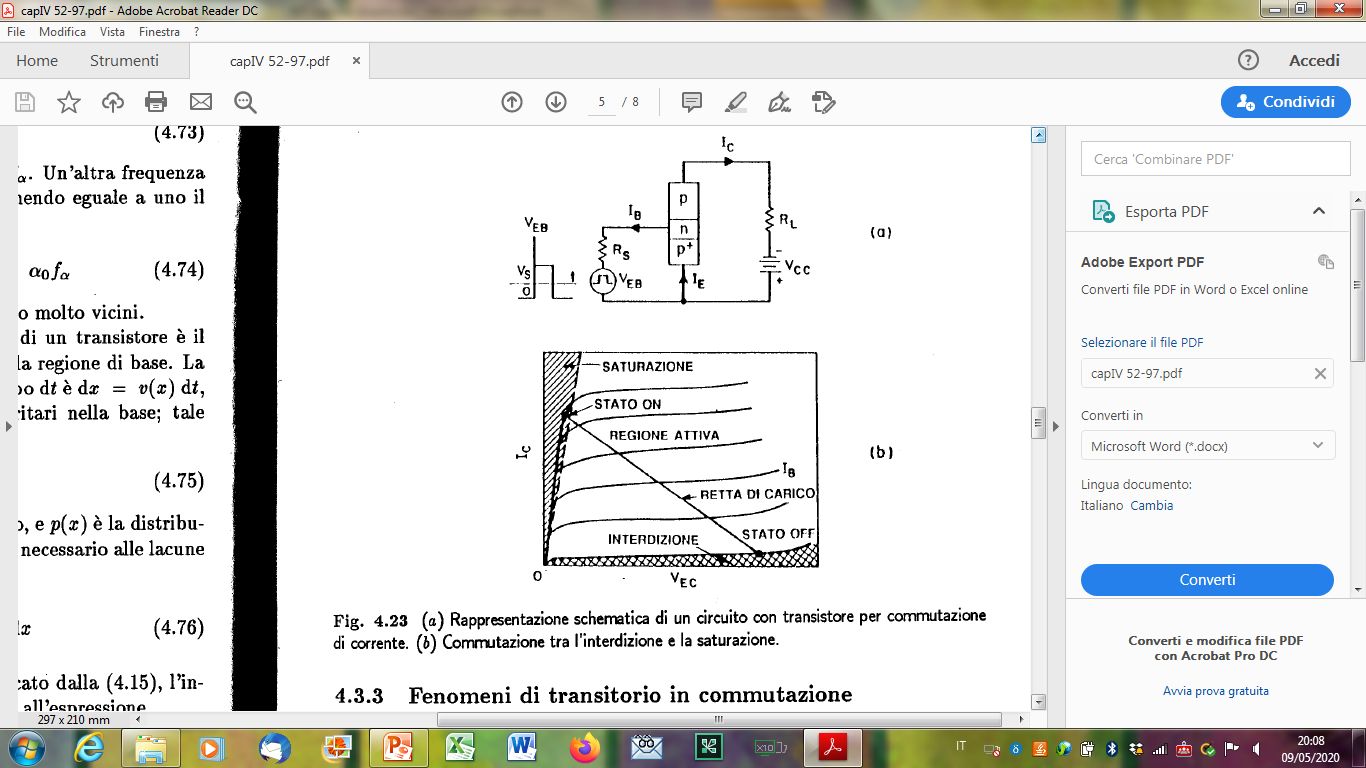 Partiamo da un transistor nello stato off (interdizione)-.
La carica in base sarà nulla QB=0
In t=0 iniettiamo una corrente costante IB applicando una tensione VEB di valore VS.
Ovviamente, se Rs è la resistenza di base,
Fig.4.23
Da questo istante, la equazione del controllo di carica ha la forma
ossia
la cui soluzione è
Per avere carica nulla in t=0 occorre che sia
Ecco quindi che la soluzione per t>0 è
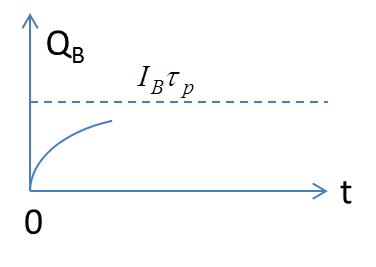 Il dispositivo passa dalla interdizione alla regione attiva
Se ora spegniamo l’impulso in ingresso al tempo t2 ( usiamo la notazione del libro), da un lato si sarà accumulata una carica
e dall’altro, la equazione del controllo di carica assume la nuova forma
che ha come soluzione
Per rispettare la condizione al contorno per t=t2, dovrà essere
t>t2
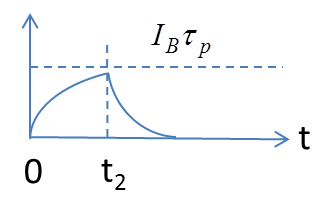 e quindi di per sé non ci sarebbe nulla di particolare in questo comportamento.
E’ interessante invece vedere come si comporta la corrente
La carica QB in base aumenta tra t=0 e t=t2 tendendo al valore asintotico
Per quanto abbiamo visto, la corrente in uscita IC dovrebbe seguire l’andamento di QB secondo la legge
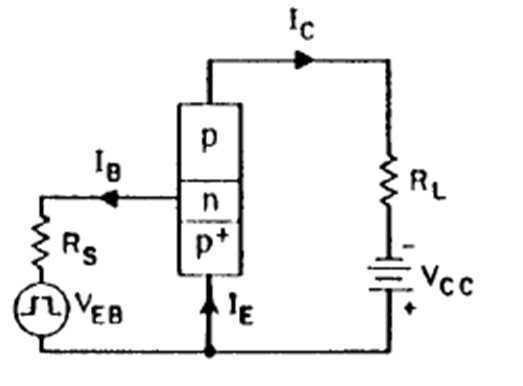 Tuttavia in questo circuito noi potremo avere al massimo una corrente
corrispondente ad una impedenza trascurabile per il transistor, che è a sua volta sinonimo di saturazione.
Indichiamo con QS il valore della carica QB corrispondente a questa corrente limite.
Come possiamo spiegare quello che succede?
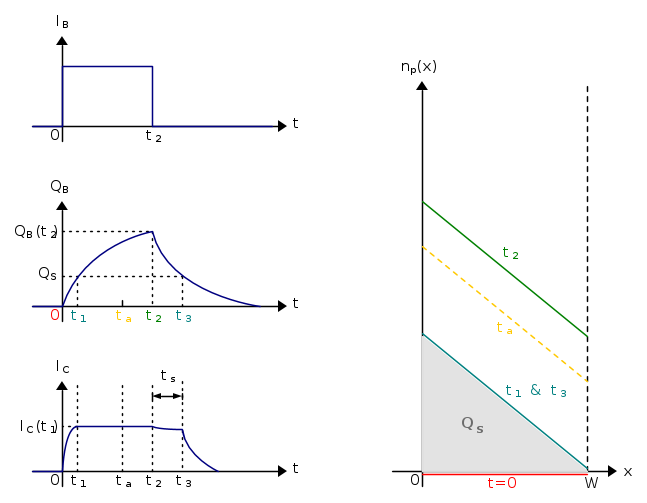 IB(VS)
IC
p
RL
n
-
IB
VCC
RS
+
P+
IE
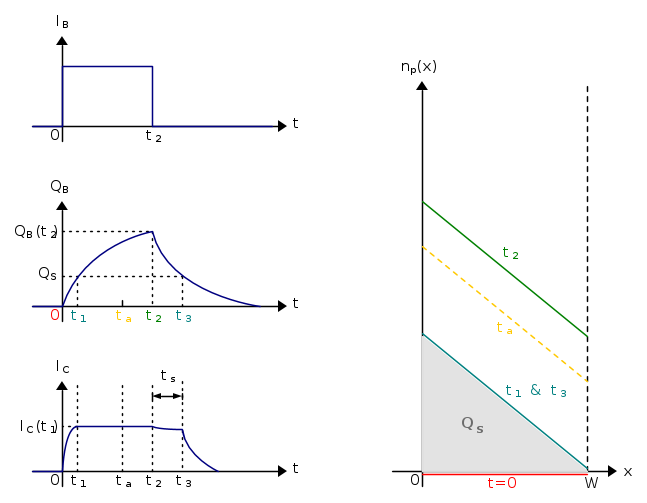 Se noi consideriamo il transistor  completamente on quando giunge alla saturazione (bassa impedenza), è  evidente come i tempi di ritardo siano:
t1: tempo di salita da QB=0 a QB=QS attraversando la regione attiva
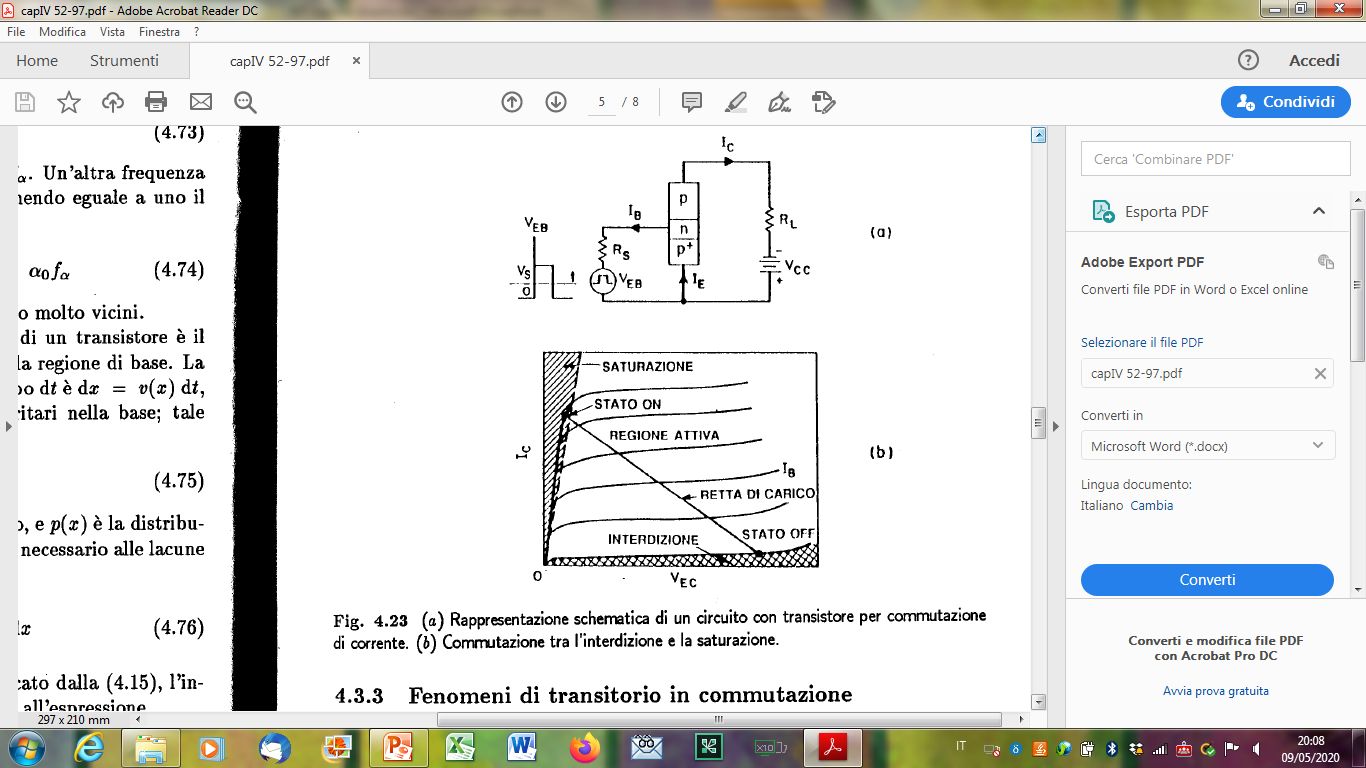 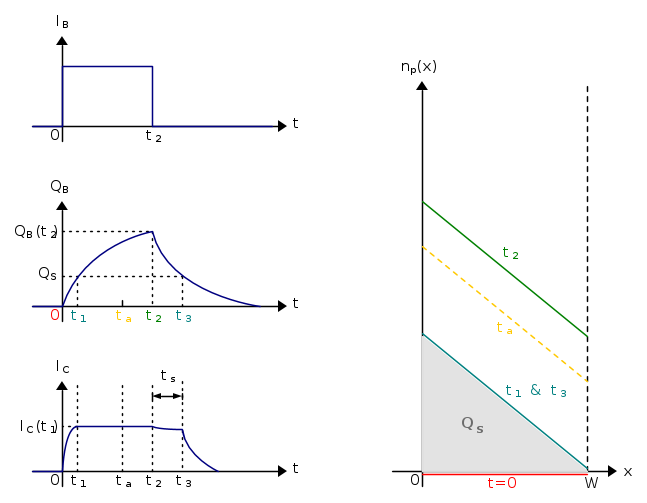 Se noi consideriamo il transistor  completamente on quando giunge alla saturazione (bassa impedenza), è  evidente come i tempi di ritardo siano:
ts=t3 -t2: tempo di svuotamento della base da QB>QS a QB=QS rimanendo in regione di saturazione
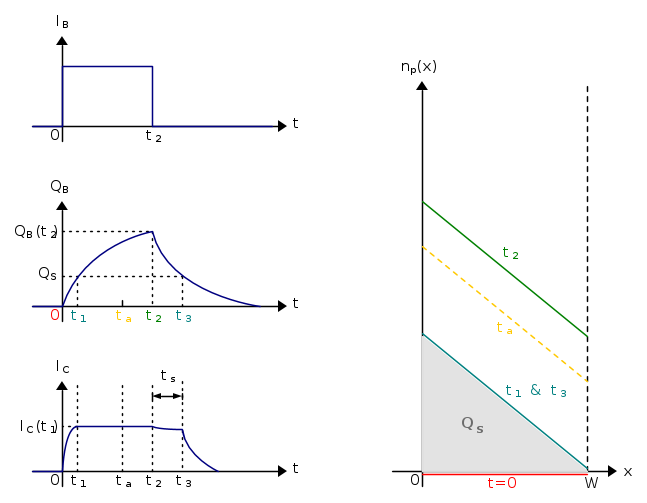 Se noi consideriamo il transistor  completamente off quando giunge alla interdizione (alta impedenza), è  evidente come i tempi di ritardo siano:
toff=t4 –t3: tempo di svuotamento totale della base da QB=QS a QB=0 attraverso la regione attiva
Il tempo richiesto sarebbe matematicamente infinito, ma si considera la carica smaltita dopo il tempo di decadimento
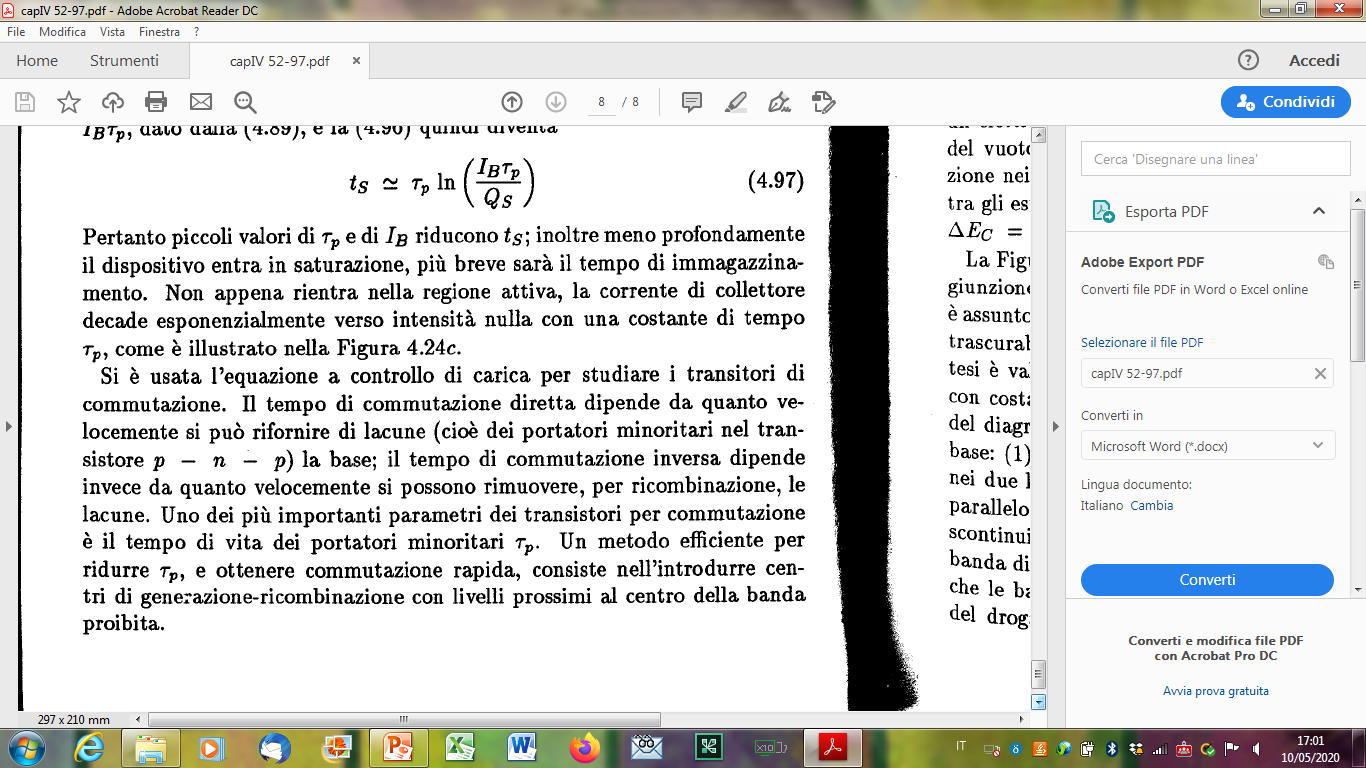